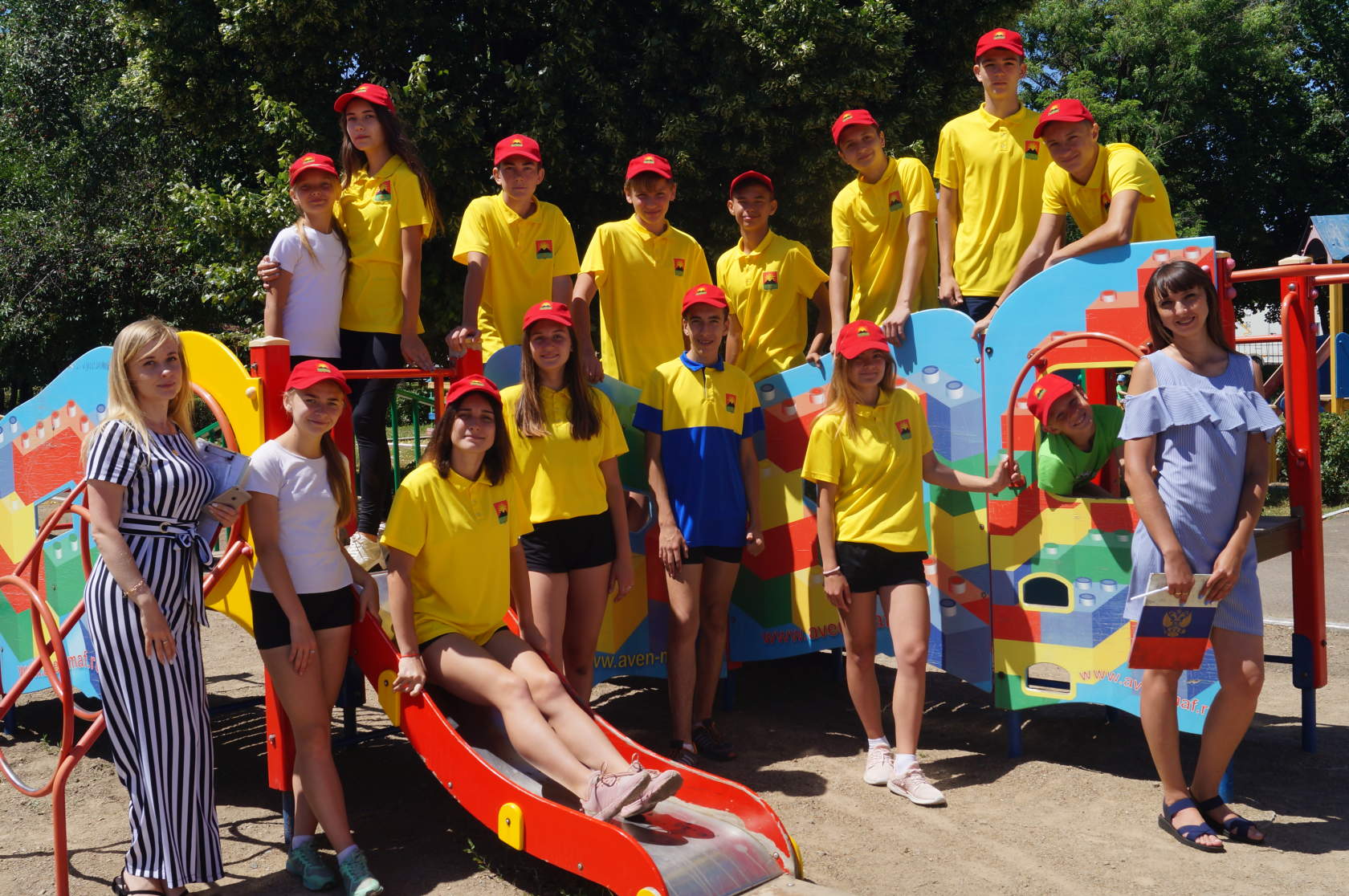 СПОРТИВНЫЕ ВОЛОНТЕРЫ
ПРОМЕТЕЙ
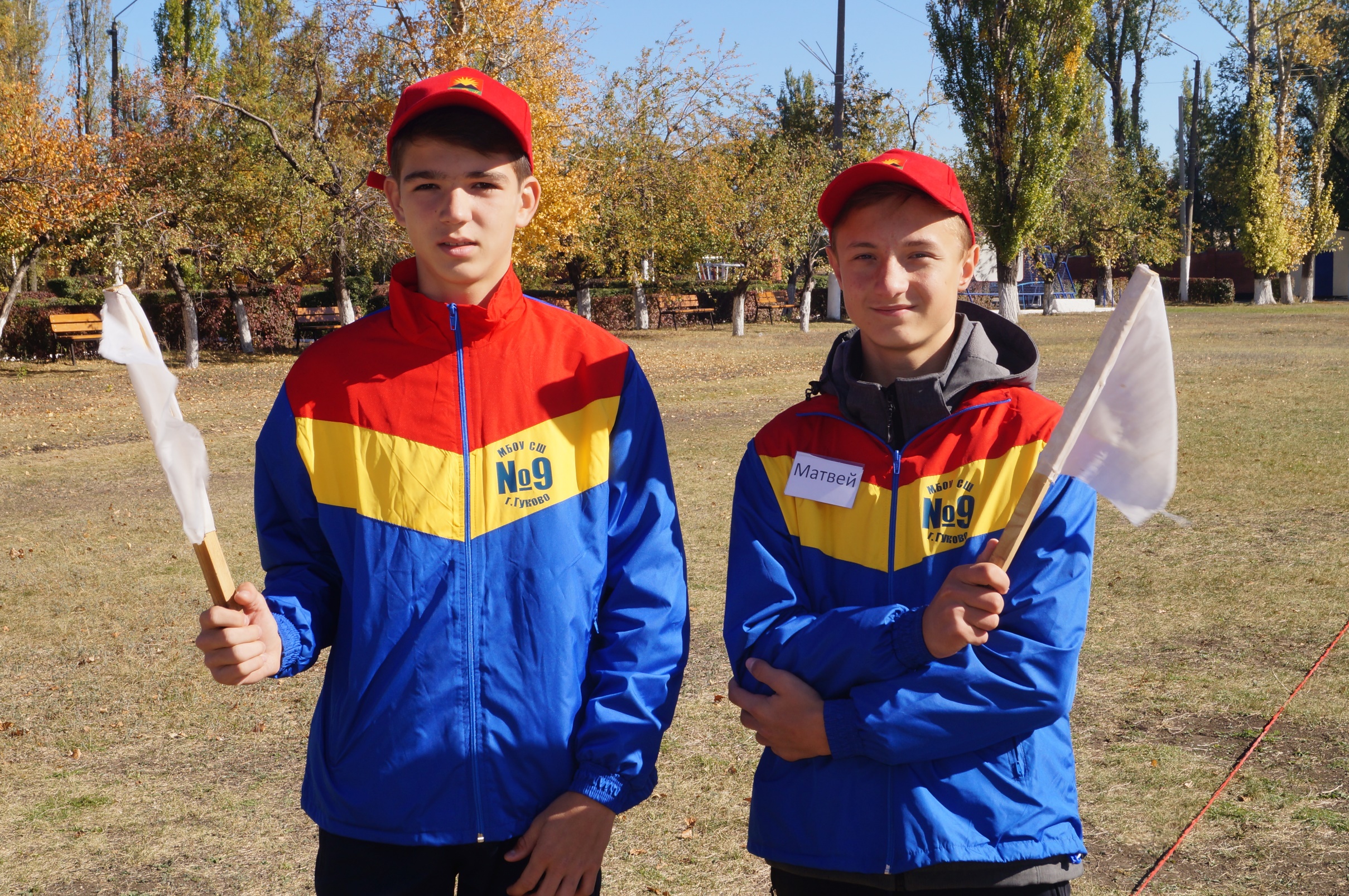 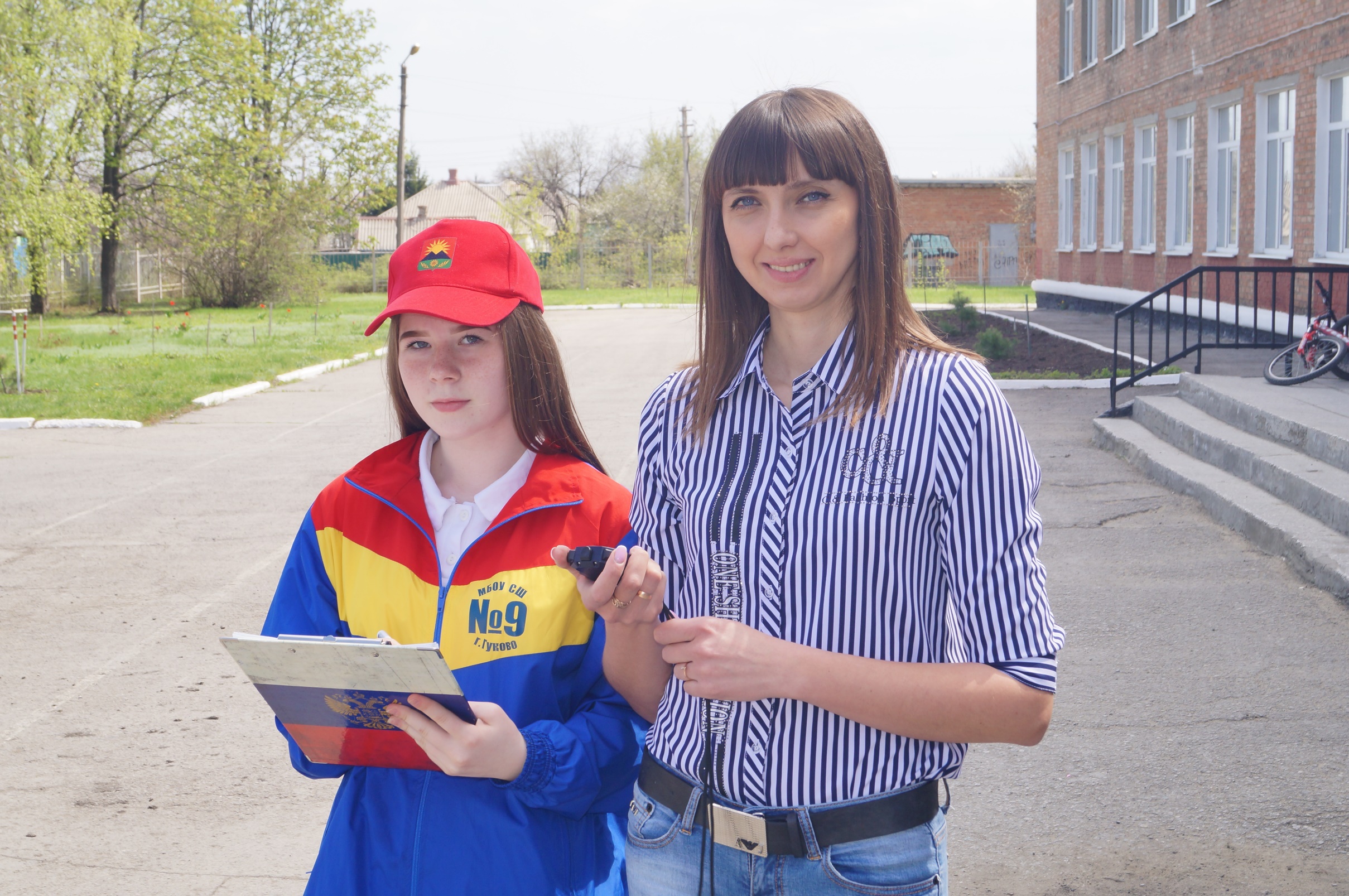 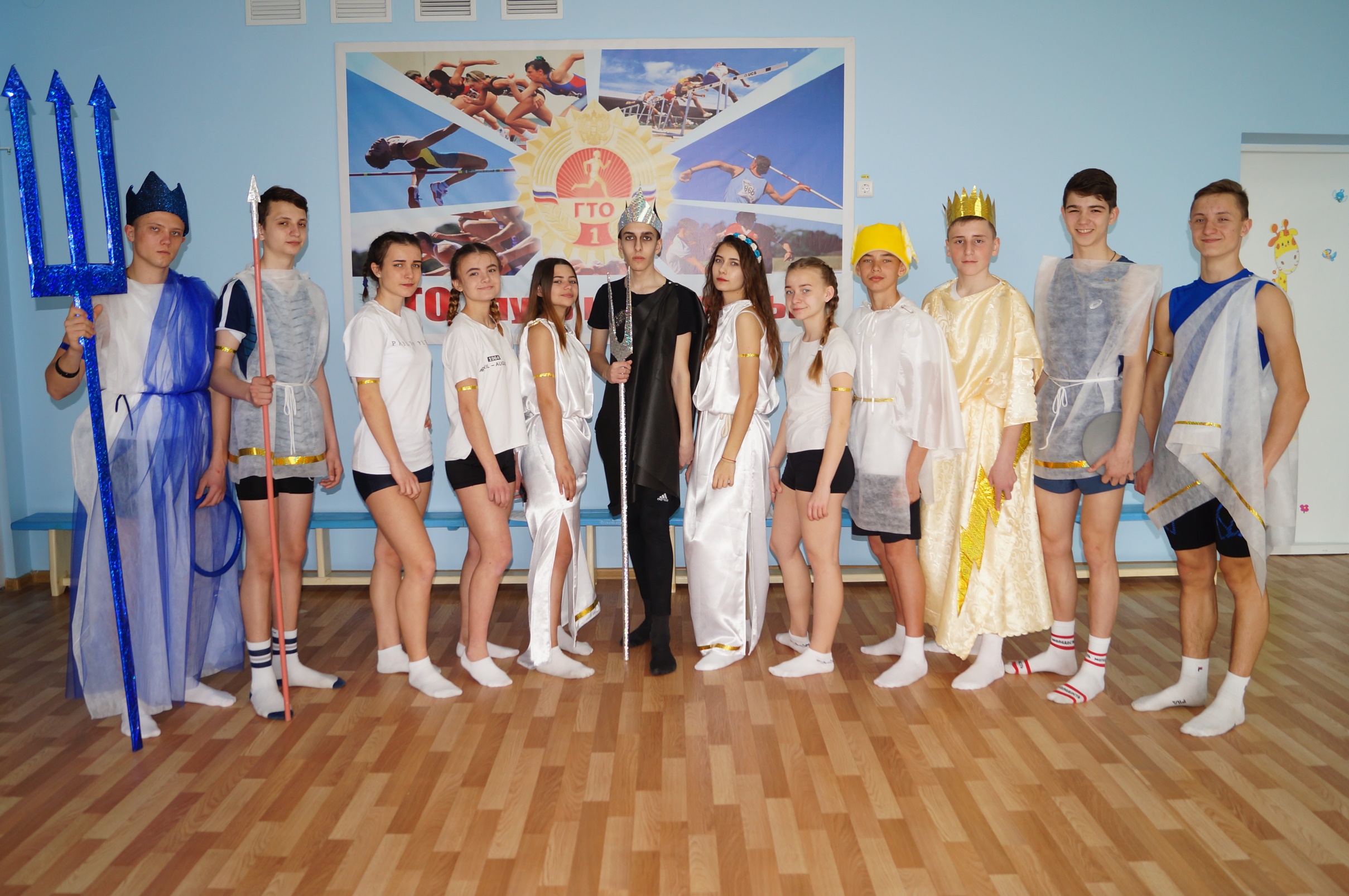 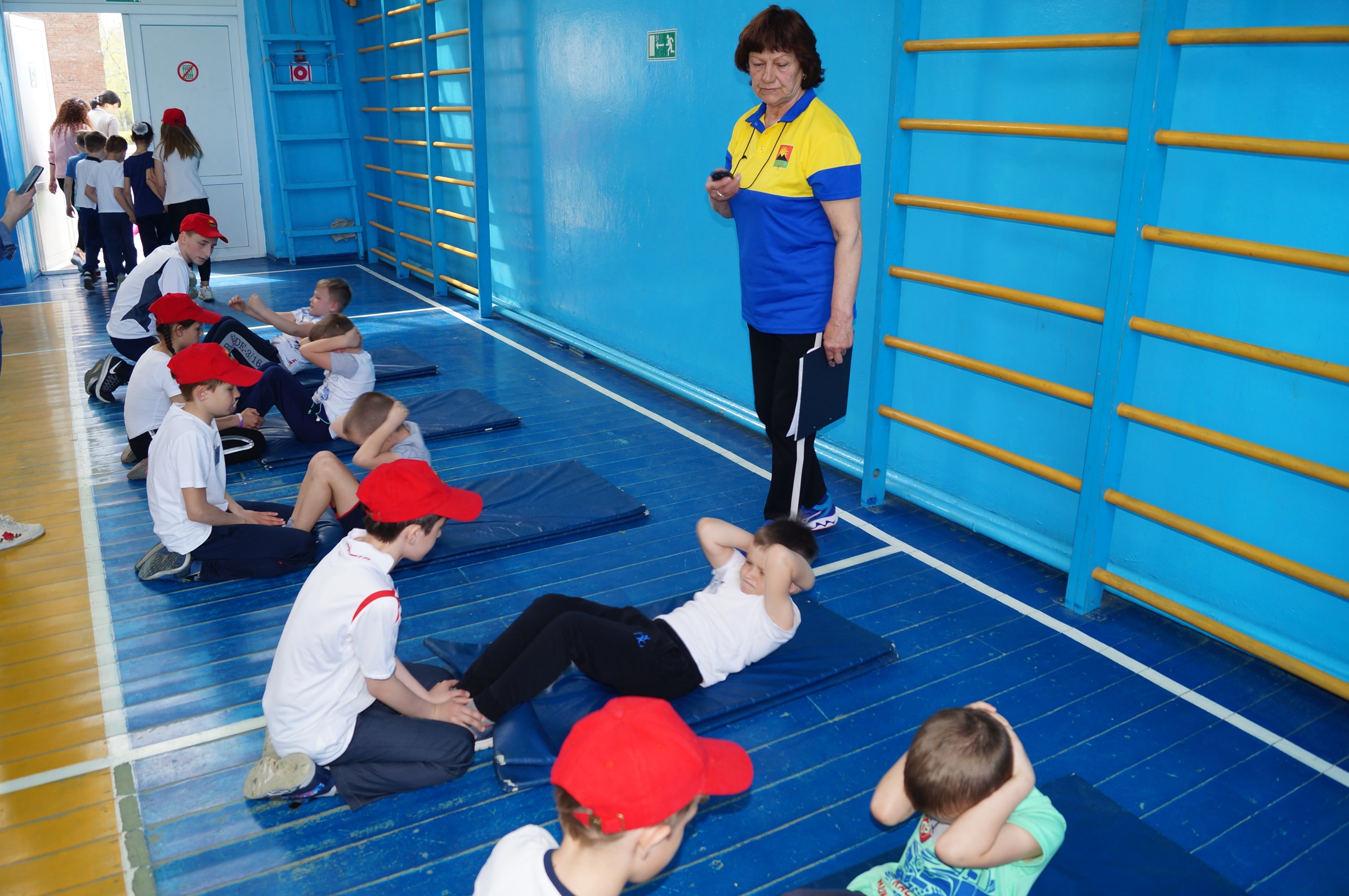 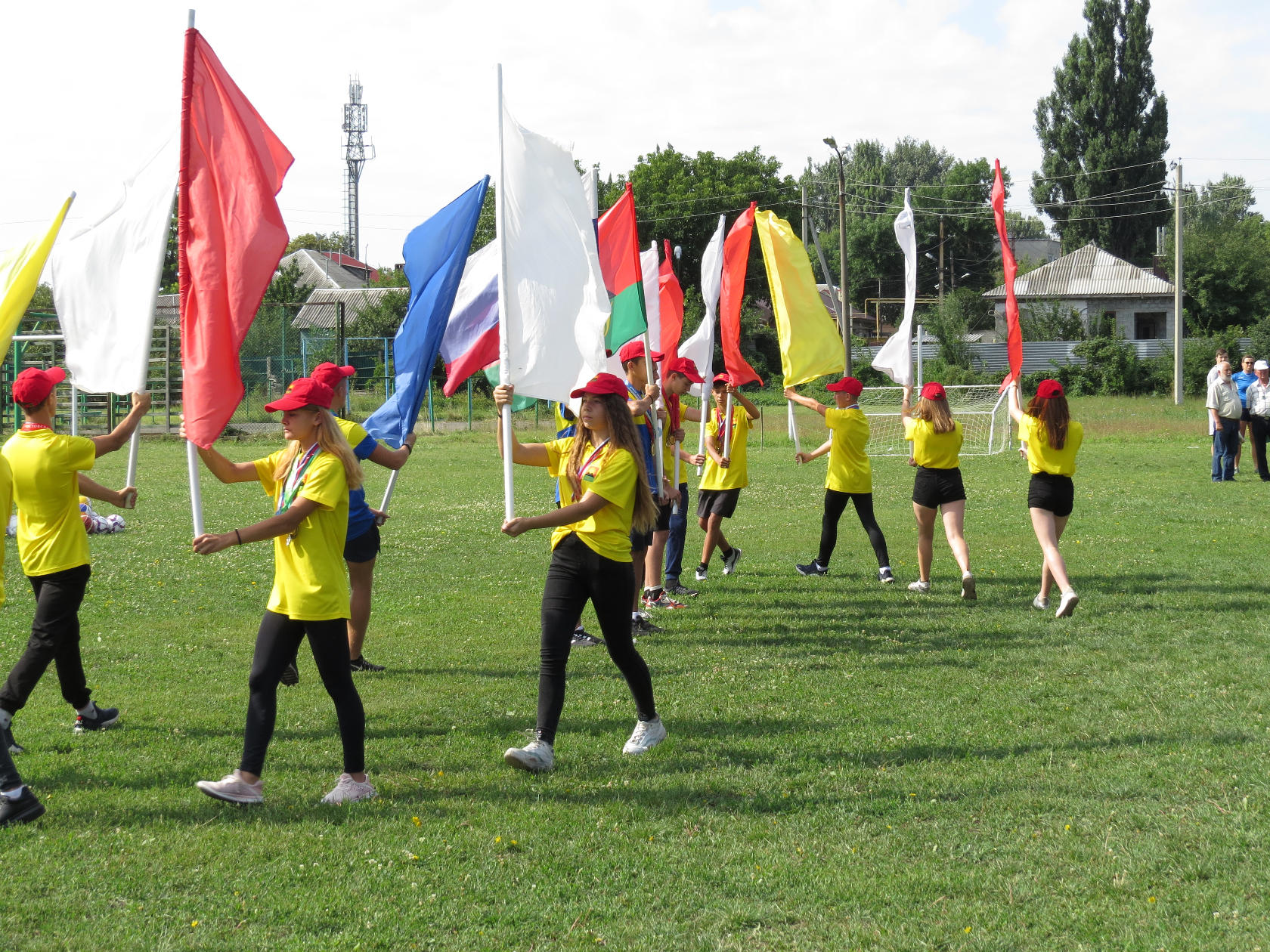 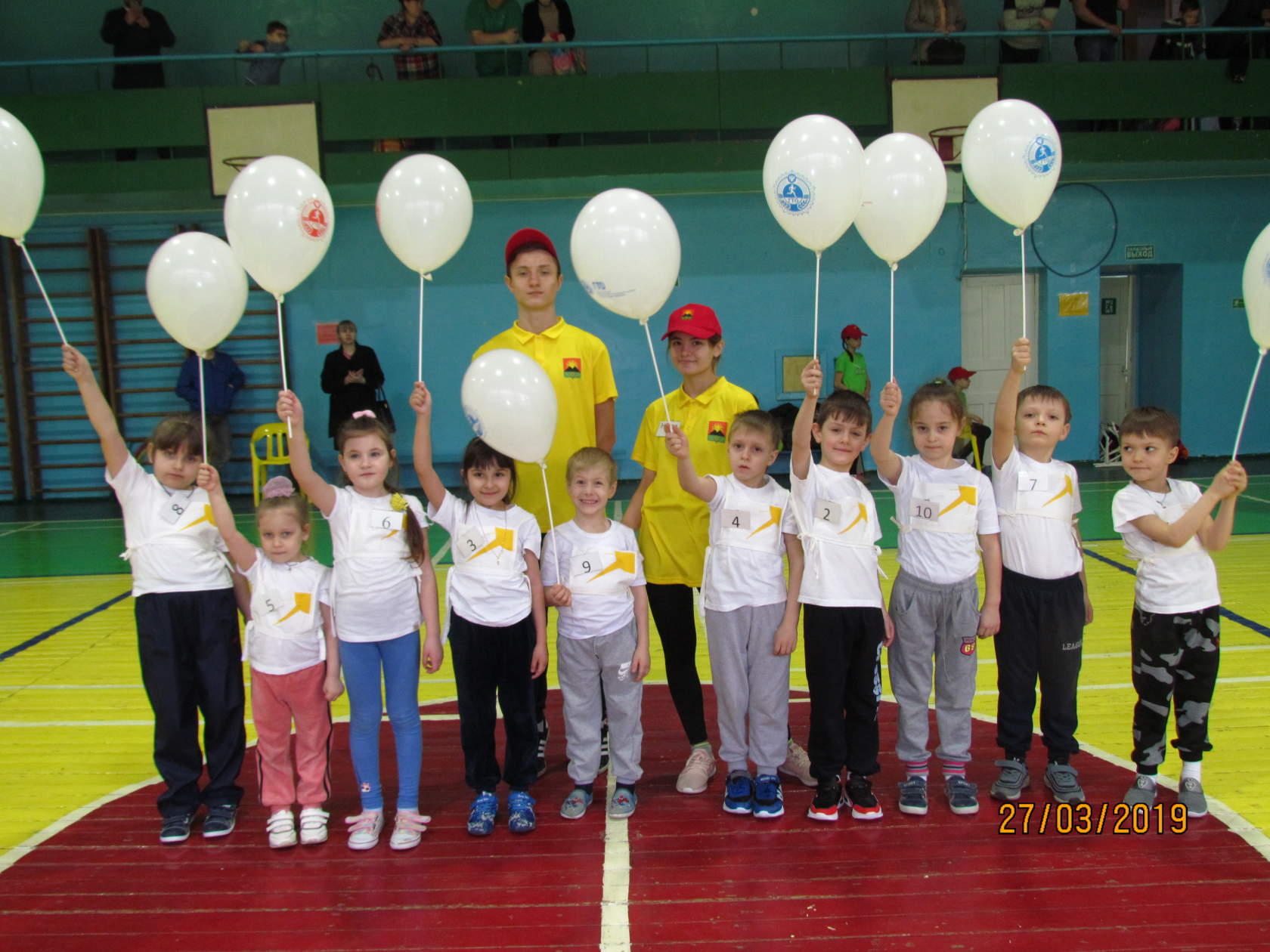 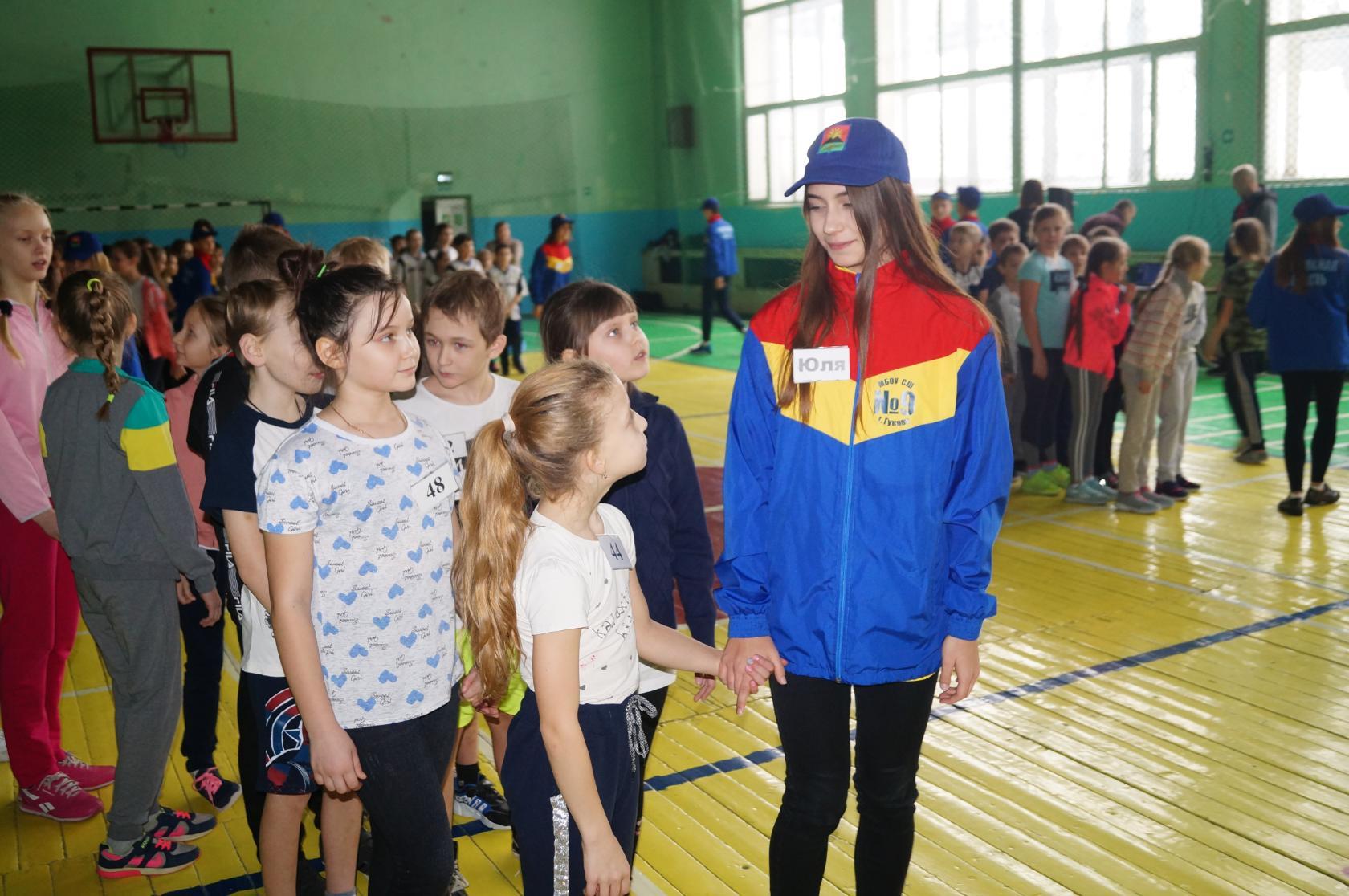